Marie MARKET
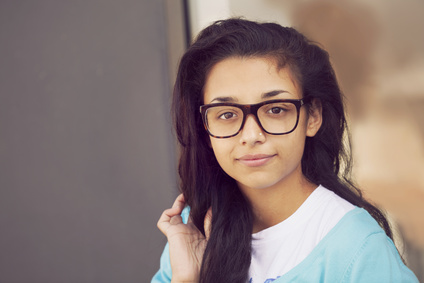 Chargé de Marketing et Communication expérimenté au service de votre entreprise
A propos de moi
Chargé de marketing digital et de communication depuis six ans, je maîtrise toutes les étapes de la communication d’entreprise. Je sais analyser et élaborer une stratégie marketing en coopération avec une équipe. Je souhaite mettre mes compétences à votre service afin de développer l’image de marque de votre entreprise.
Contact
+336 01 02 03 04
votre.nom.prenom@gnail.com
Marseille, France
linkedin.com/votre-profil
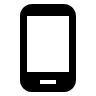 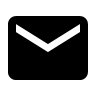 Expériences Professionnelles
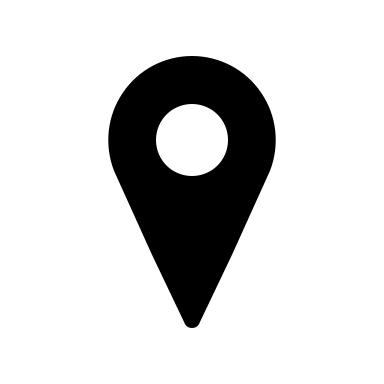 01/2018 à aujourd’hui : Responsable marketing et e-communication - ENGIE OCCITANIE
Création de contenus graphiques et textuels
Gestion des supports de communication 
Organisation d'événements B2B et B2C
Travail en relation avec les équipes sales
Mise à jour des outils marketing
Définition de la stratégie social média
Suivi et développement des KPIs de notoriété et d’image
Mise à jour et enrichissement de la base de prospects
Management et formation des équipes

12/2015 à 12/2017: Assistant de communication et marketing - EXPECTRA TOULOUSE
Développement des supports de vente, des présentations commerciales et des supports de communication variés (affiche, newsletters, posts...) ;
Organisation et participation aux salons et conférences physiques (salons, conférences) et digitaux (webinars) ;
Gestion des campagnes emailing et sms ;
Gestion du blog : rédaction des textes et intégration sur Wordpress
Veille concurrentielle ;
Gestion de l’e-réputation.07 / 2015 à 11 /  2015: stage assistant de communication - Office de Tourisme de Toulouse
Organisation d'événements presse ;
Conception et animation des campagnes de communication ;
Création de supports de communication interne et externe (flyers, affiche…) ;
Élaboration et diffusion d’un sondage ;
Conception et diffusion d’une newsletter ;
Création et fidélisation d’une communauté sur les réseaux sociaux (60 000 followers sur Facebook et Instagram) ;
Animation des réseaux sociaux ;
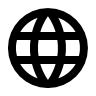 Formation
2014 - 2015 MASTER MARKETING MANAGEMENT / Université Toulouse Capitole
2012 - 2014 DUT Information communication des organisations / IUT Toulouse III
Compétences
Anglais C1: avancé ;
Suite Adobe Créative : avancé ;
Intégration Wordpress : intermédiaire ;
Facebook suites : avancé.
Qualités
Créatif
Curieux
Organisé
Esprit d’équipe
Rigoureux
Centres d’intérêt
Randonneur pédestre infatigable ;
Cinéphile passionné ;
Bénévole aux restos du cœur.